EISENHOWER (1953-1961) 
& THE COLD WAR
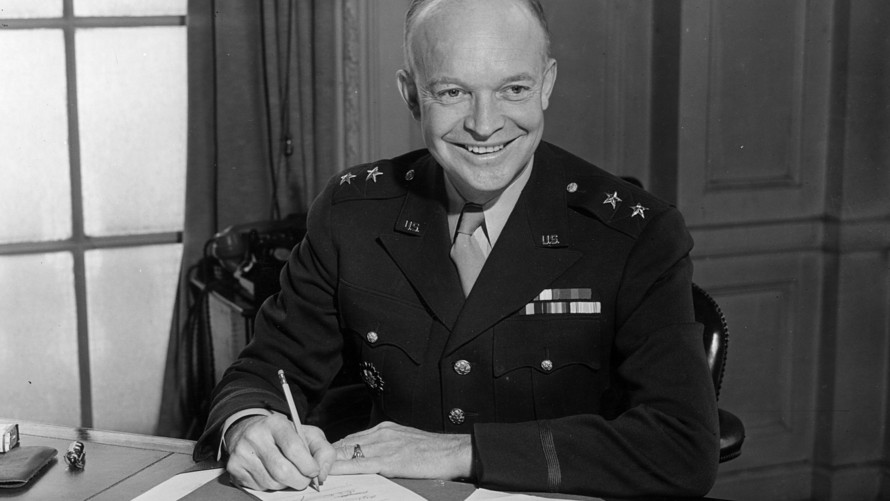 During the Cold War, the USA & USSR were rival superpowers who competed to spread their ideology
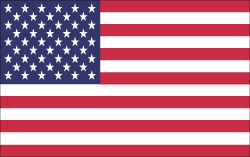 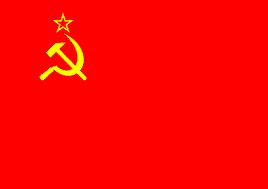 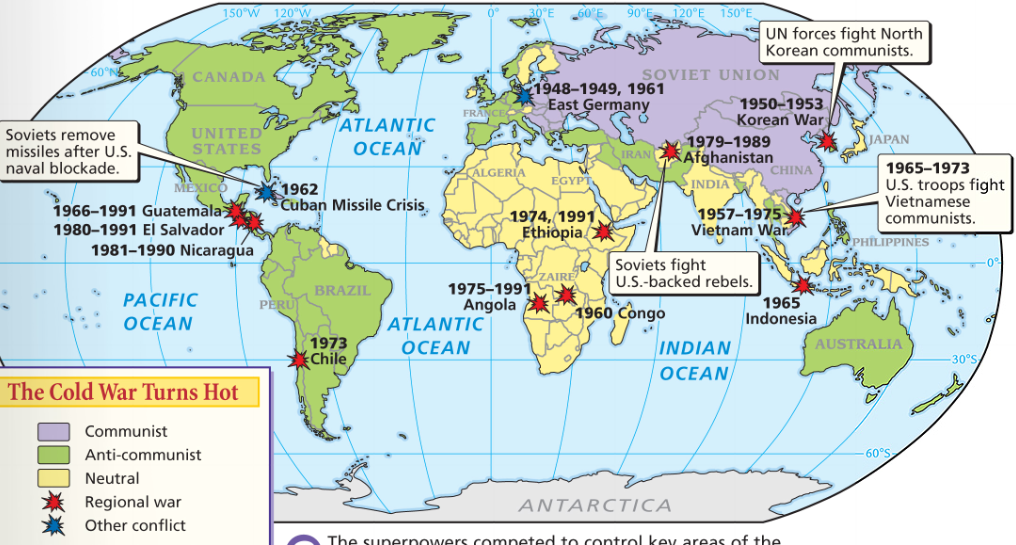 From 1945 to 1949, President Truman used containment to successfully stop the spread of communism in Europe
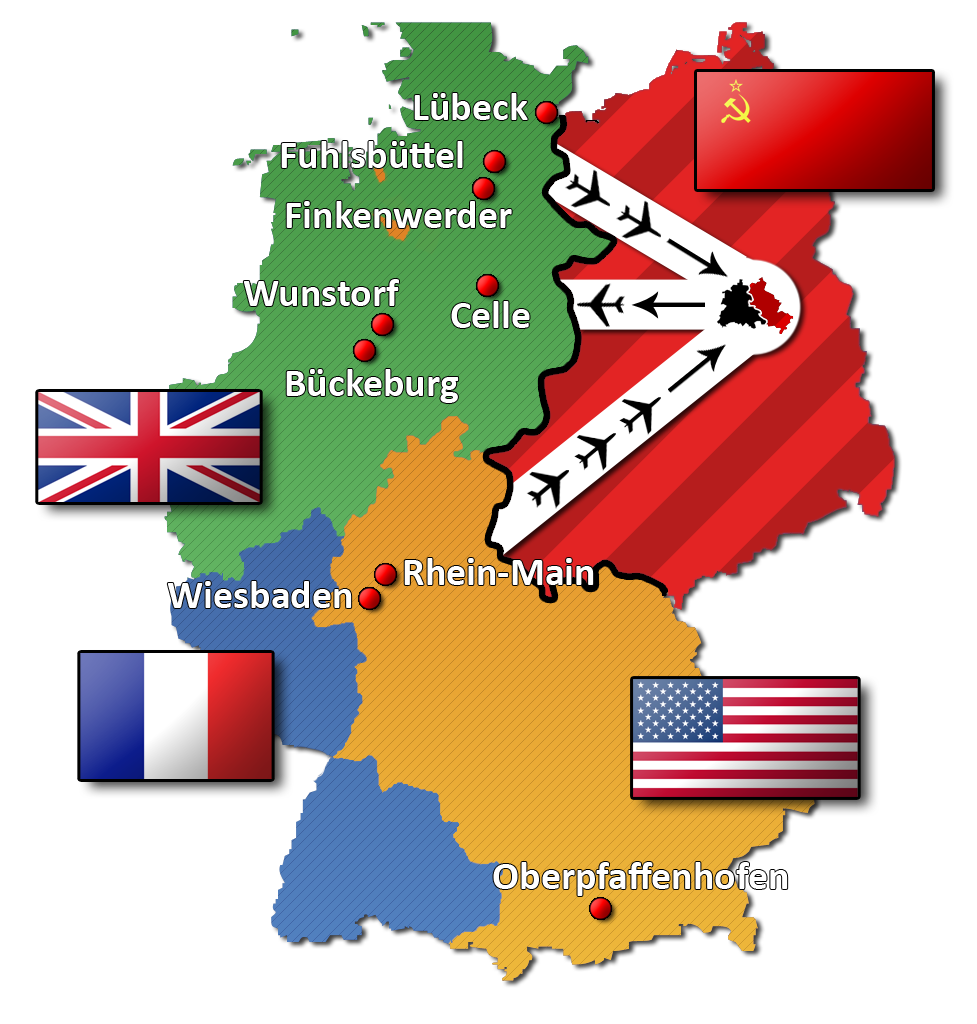 Marshall Plan
Truman Doctrine
NATO
Berlin Airlift
When communism spread to China in 1949, the USA feared the “domino theory” and became more aggressive in its efforts to stop communism (Korean War)
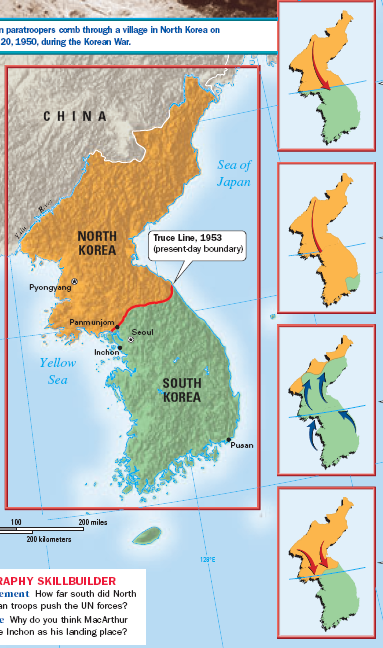 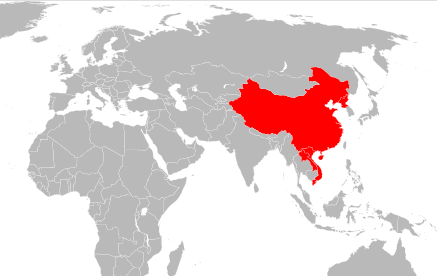 From 1949 to 1960, the Cold War escalated as a result of a nuclear arms race, space race, & espionage
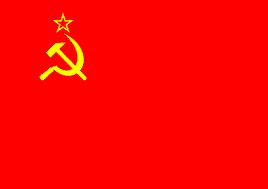 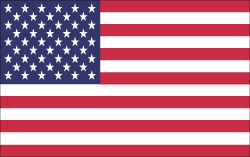 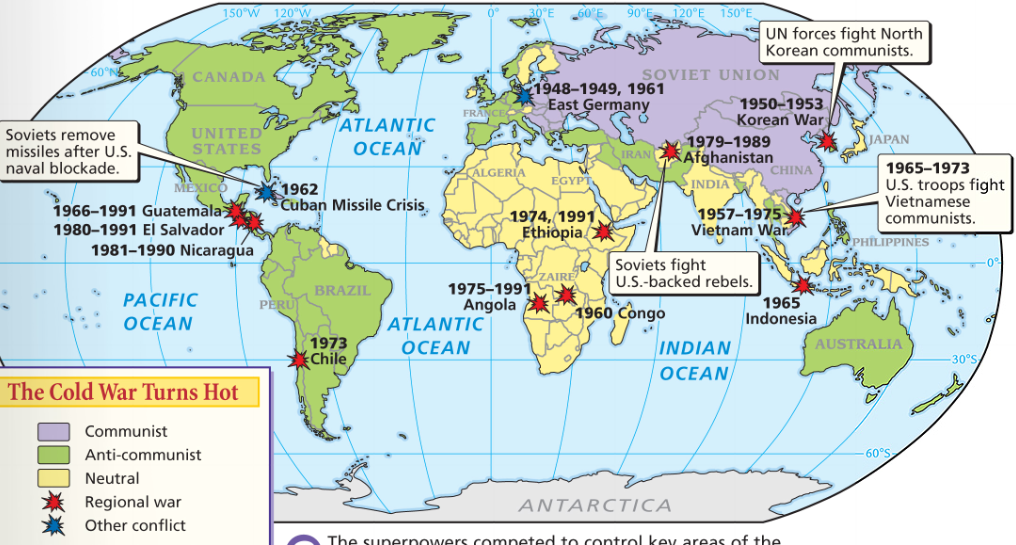 The U.S. monopoly on nuclear weapons ended in 1949 when the USSR successfully tested an atomic bomb
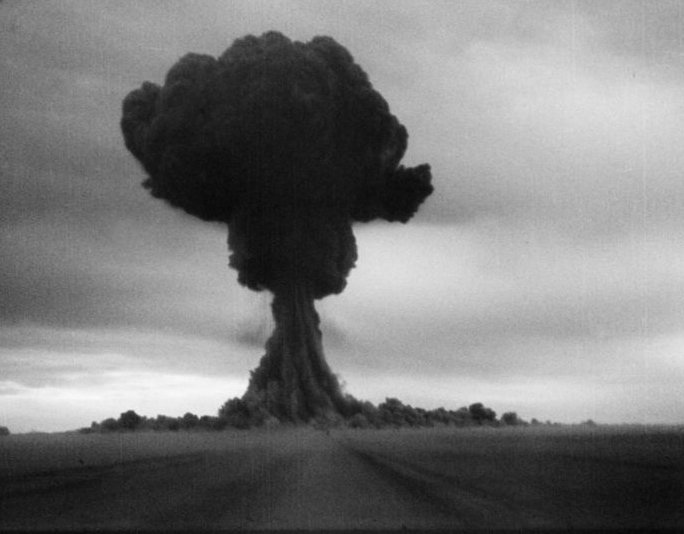 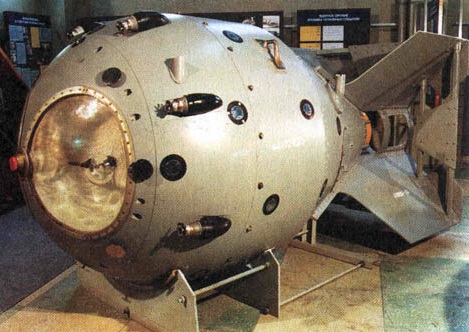 The Soviet development of the atomic bomb led to a nuclear arms race between the USA & USSR
In 1952, the USA tested the first hydrogen bomb which is 1,000 times more powerful than the atomic bomb
The Soviet Union responded by detonating its own hydrogen bomb in 1953
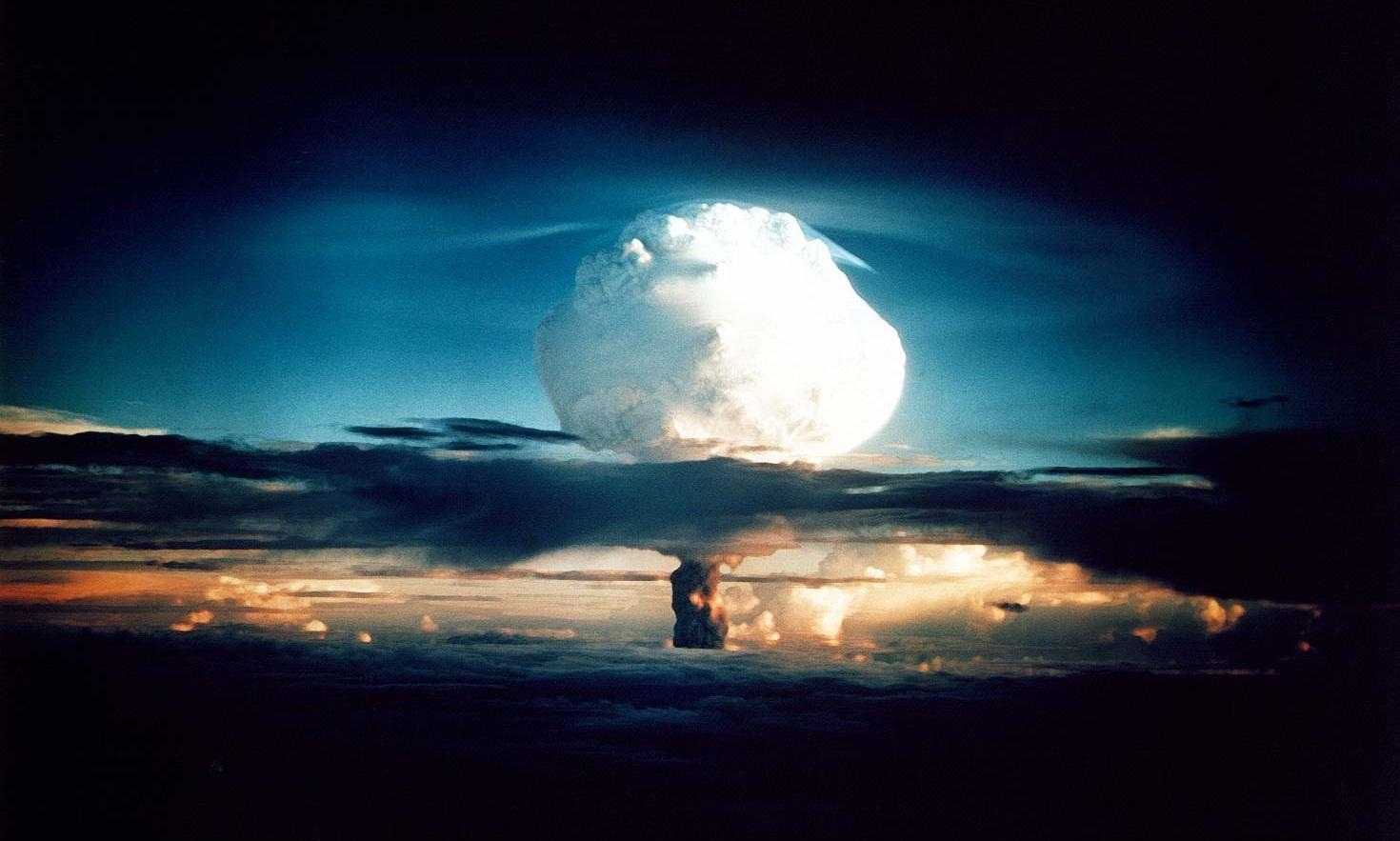 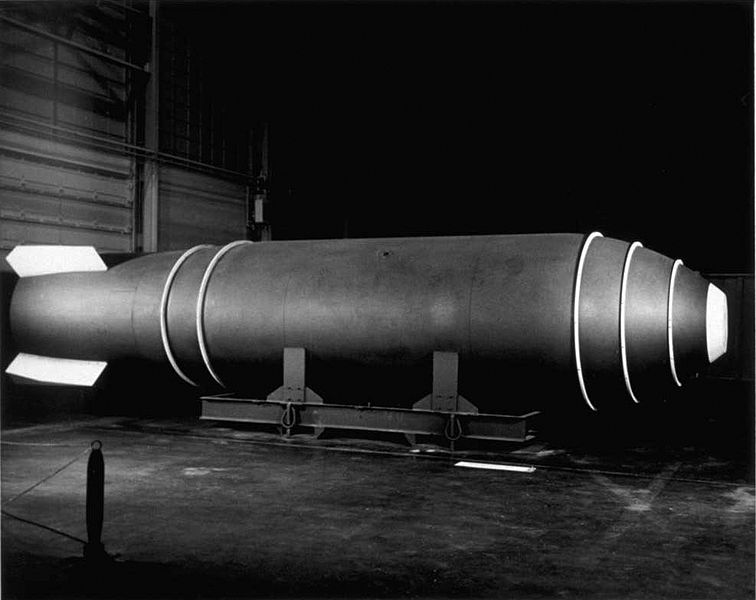 By 1959, both the USA & USSR developed rockets called intercontinental ballistic missiles (ICBMs) that could deliver nuclear warheads to distant targets
U.S. Polaris Submarine
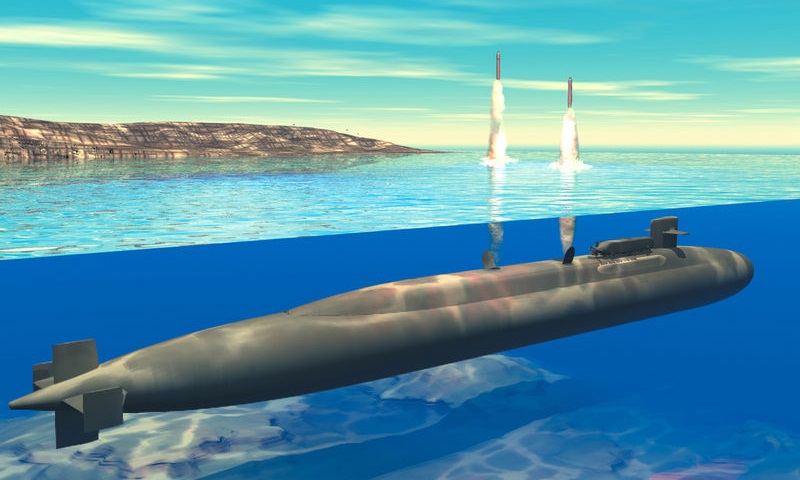 Soviet Transporter Erector Launcher (TEL)
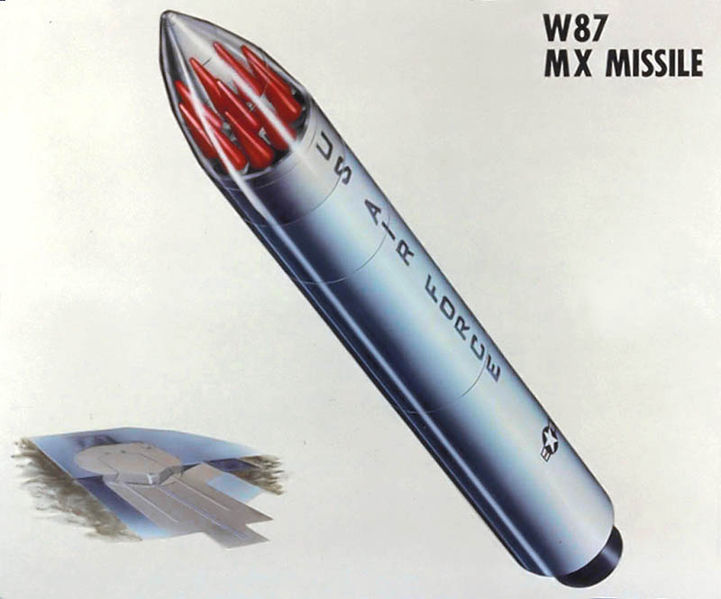 U.S. Titan  ICMB from the 1960s
Soviet ICMBs from 1960-1975
Dwight Eisenhower was elected president in 1952 & served until 1961
Eisenhower was a war hero who planned the D-Day invasion during World War II
His military experience gave Americans confidence that he could face the threat of the USSR during the Cold War
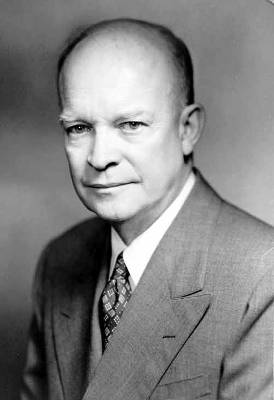 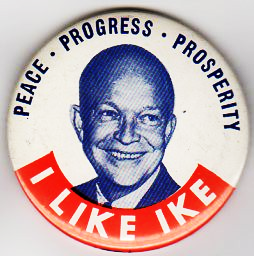 Ike campaign commercial
In the 1950s, President Eisenhower escalated the       Cold War by using brinkmanship: threatening to use nuclear weapons & willingness to go to the brink of war
If the USSR attacked a NATO member, the U.S. would use massive retaliation: attack every major Soviet city & military target
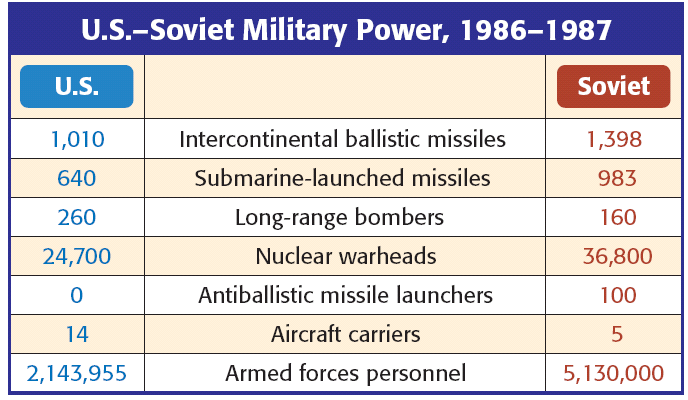 As a result, the USA & USSR began stockpiling nuclear weapons & building up their militaries
With the USA & USSR in possession of large nuclear stockpiles, each side could destroy each other: this was known as Mutually Assured Destruction (MAD)
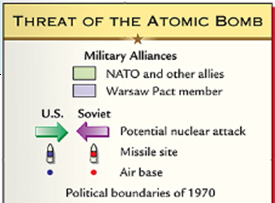 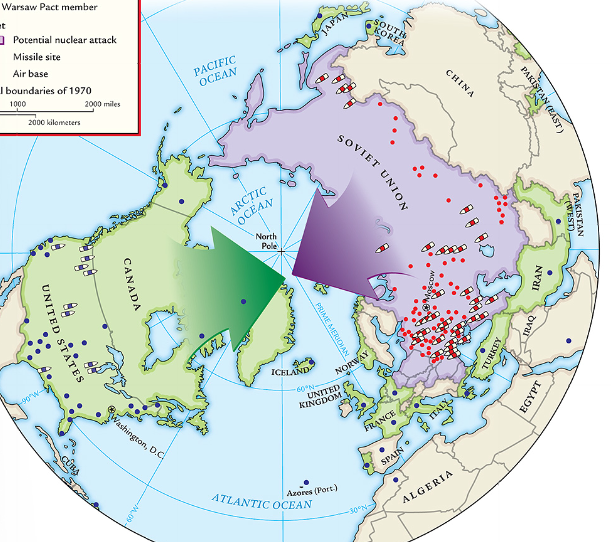 Throughout the Cold War, the USA & USSR looked for ways to gain first strike capability
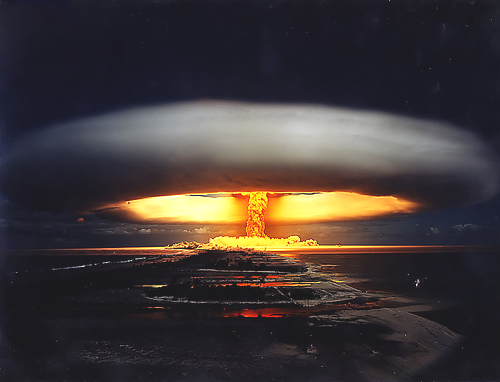 To combat American fears of a nuclear attack, the U.S. government responded in a number of ways:
National and local governments prepared citizens for a Soviet nuclear attack on the United States
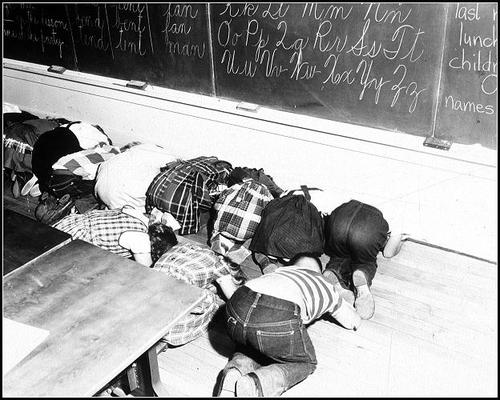 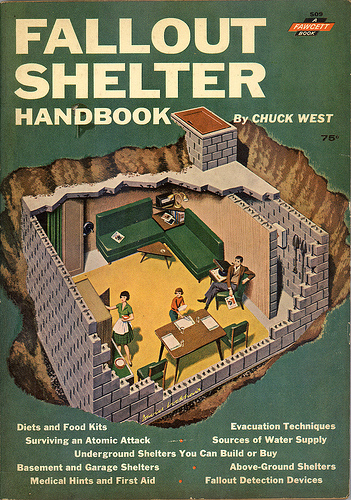 Citizens built fallout shelters in their backyards
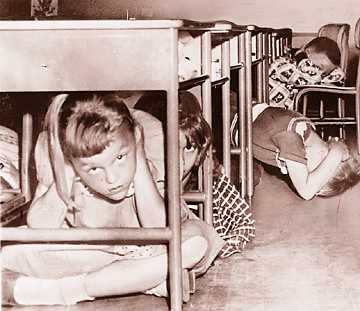 Cities and schools practiced building evacuations and “duck & cover” drills
In response to the threat of a Soviet nuclear attack, Congress created the Interstate Highway System in 1956
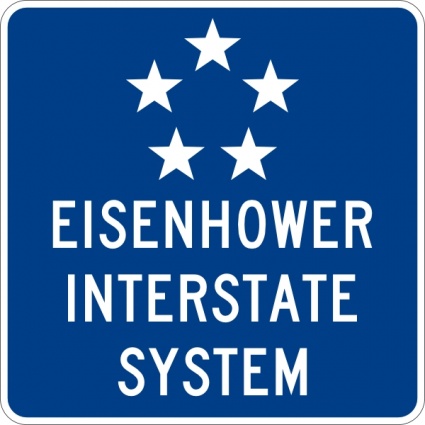 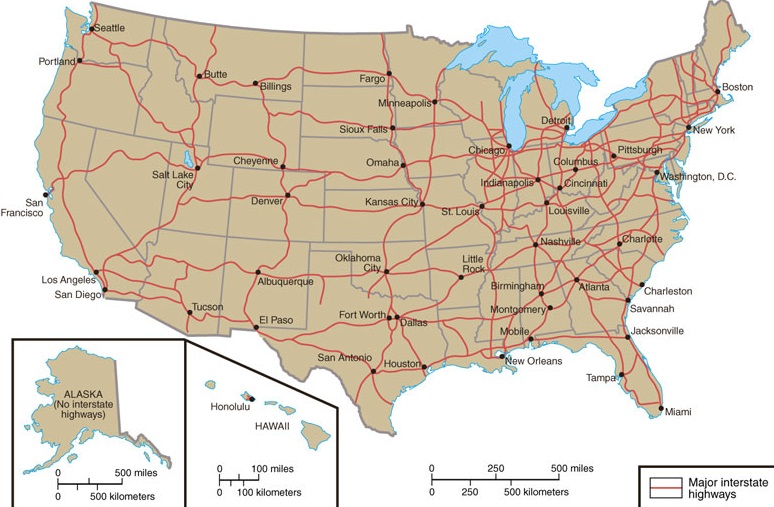 41,000 miles of highway connected U.S. cities and promoted trade & travel
Highways served as a means to evacuate cities during a potential nuclear attack
U.S.-Soviet relations changed in 1953 when Stalin died after 30 years of absolute rule over the Soviet Union
In 1955, Khrushchev formed a communist alliance to rival NATO, called the Warsaw Pact
Nikita Khrushchev took over and began to aggressively challenge U.S. influence in the world
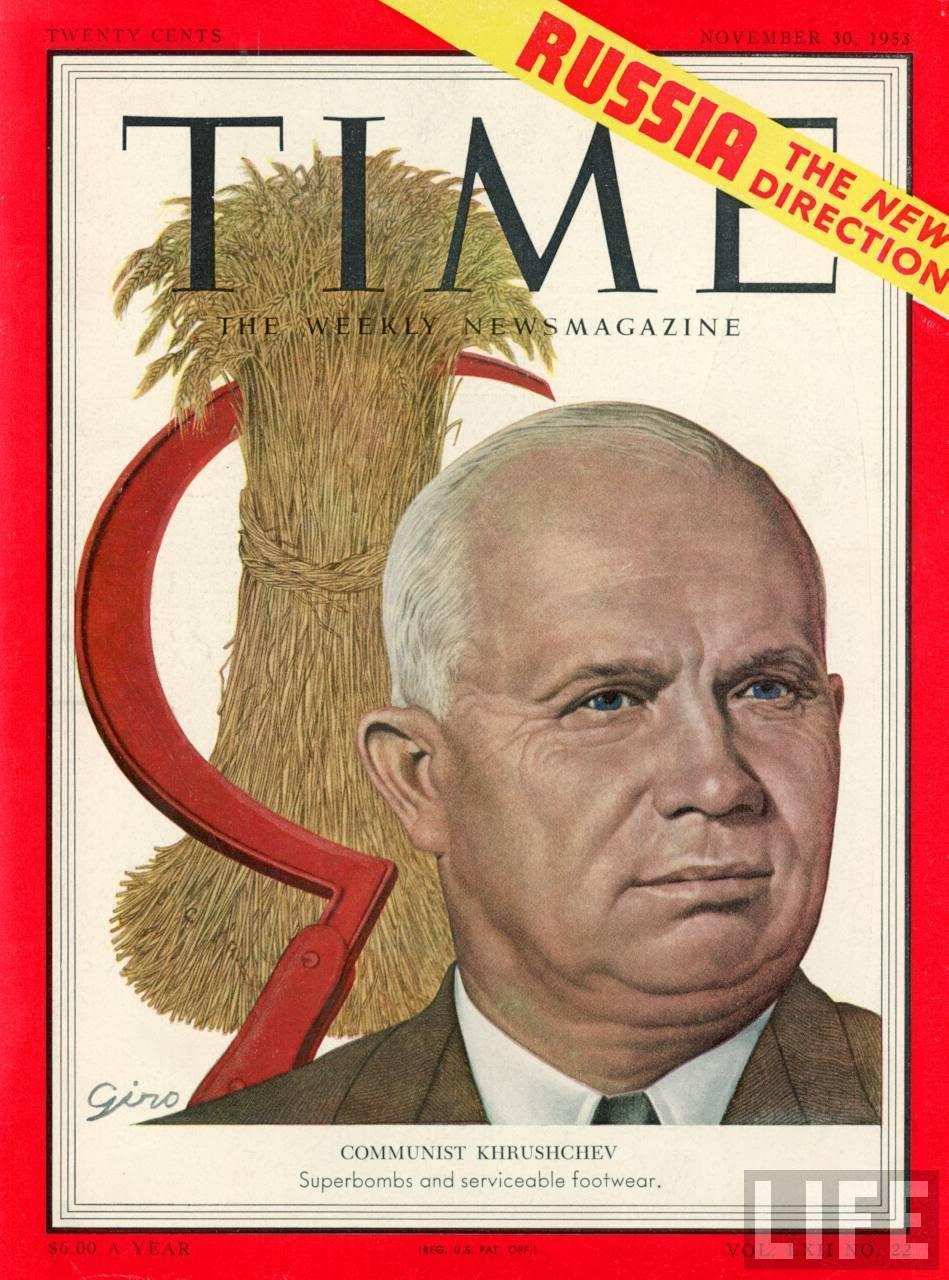 In 1956, the Soviet Union threatened expansion  into the Middle East
President Eisenhower responded with theEisenhower Doctrine, pledging the USA to protect the Middle East from Communism
Quick Class Discussion: 
Which part of the world did the U.S. promise to protect in the (a) Monroe Doctrine, (b) Roosevelt Corollary, (c) Truman Doctrine, and (d) Eisenhower Doctrine?
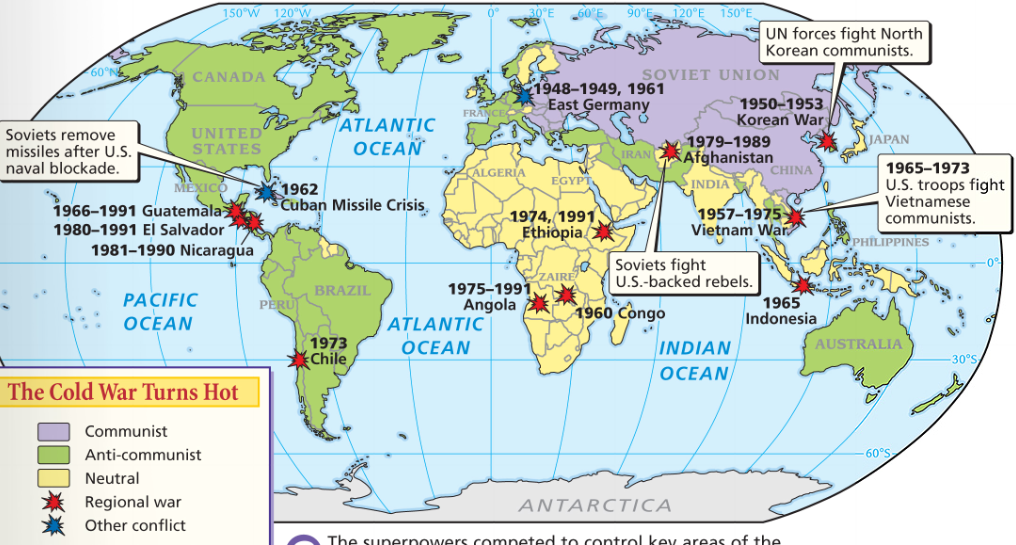 In 1957, the USSR used its first ICBM to launch Sputnik, the first satellite into space
Sputnik shocked Americans who feared the U.S. had fallen behind the USSR in science & technology
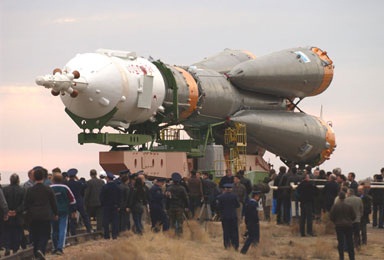 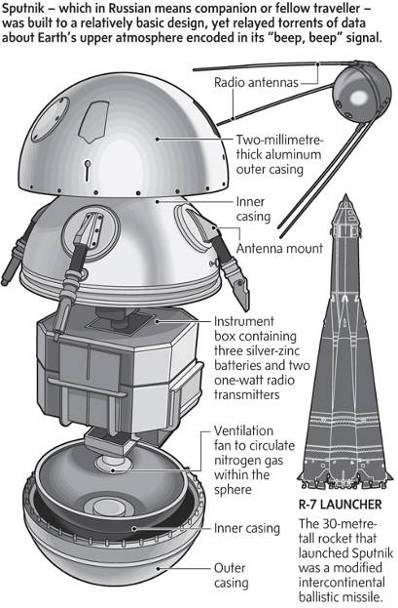 As a result of Sputnik, the Cold War escalated into a space race to show American & Soviet dominance
The U.S. government reacted to Sputnik by passing the National Defense Education Act to promote math, science, and technology education and to fund university research
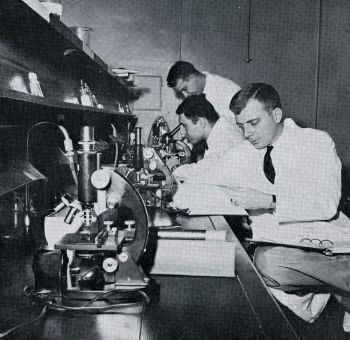 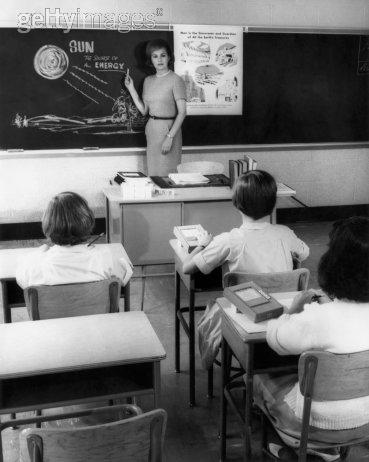 The USSR repeatedly beat the USA in the space race by launching the first man into orbit & orbiting the moon
In 1958, the USA created National Aeronautics & Space Administration (NASA) to catch up to the USSR
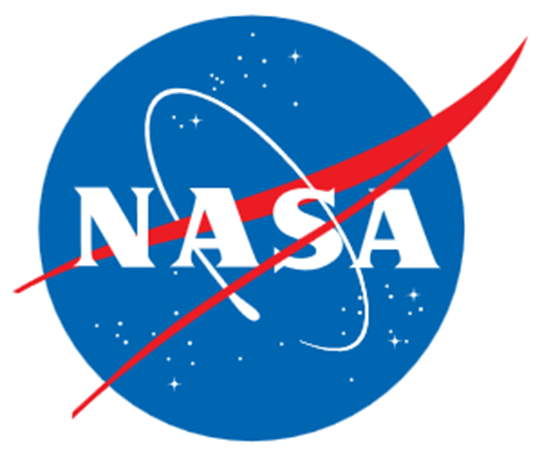 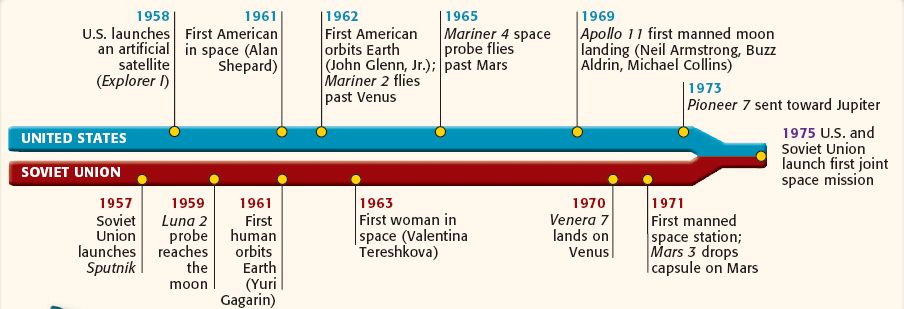 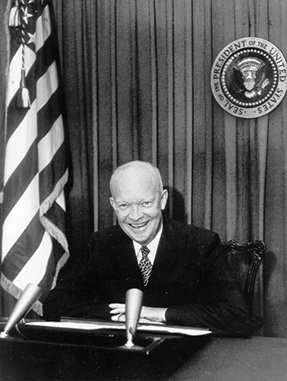 1960 - Eisenhower’s presidency was coming to an end & the Cold War was as tense as ever
Eisenhower’s effectively limited communist expansion during his 8 years as president
…but…
Eisenhower’s build-up of nuclear weapons & use of brinkmanship created the potential for nuclear annihilation
In his farewell speech, Eisenhower warned against the “military industrial complex”—overspending & over-prioritizing military over basic American needs
Americans seemed to be losing the tech. race against the USSR
From 1945 - 1960, the USA experienced successes & failures in the Cold War with the USSR
Truman successfully contained communism in Western Europe…
Eisenhower used the CIA & brinkmanship to limit Soviet global influence…
…but saw communism spread in Asia & the USSR match America’s nuclear weaponry
…but the USSR was winning the space race & Americans were anxious about a nuclear war
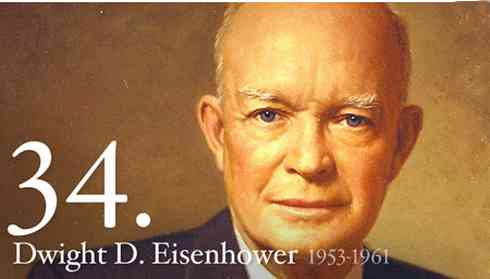 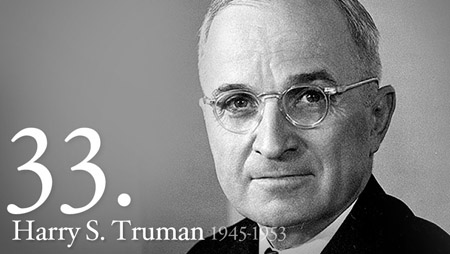